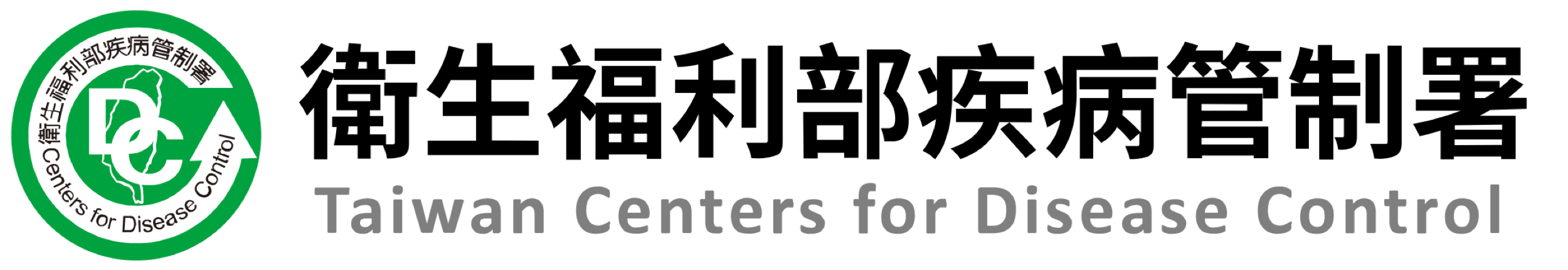 接觸者健康追蹤管理系統操作手冊
健康回報(Health)系統
個人健康回報
步驟一：點擊【個人健康回報】
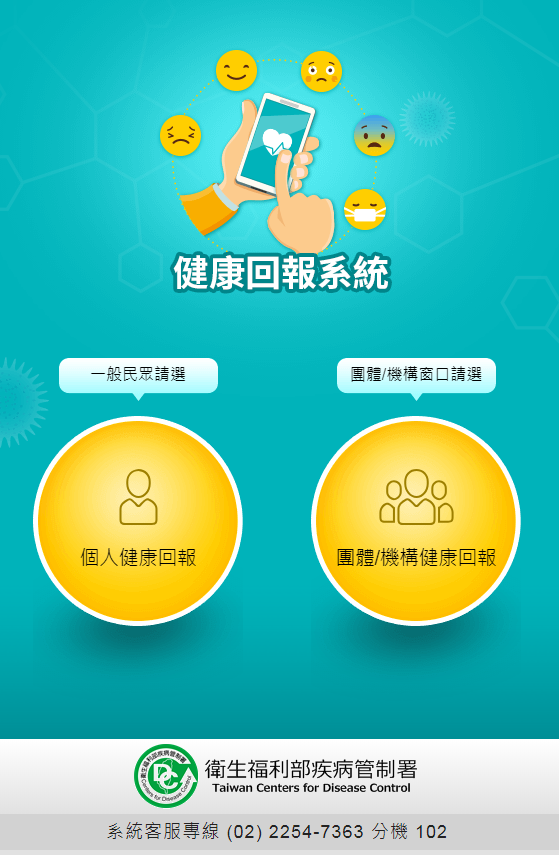 步驟二：請填寫姓名及電話
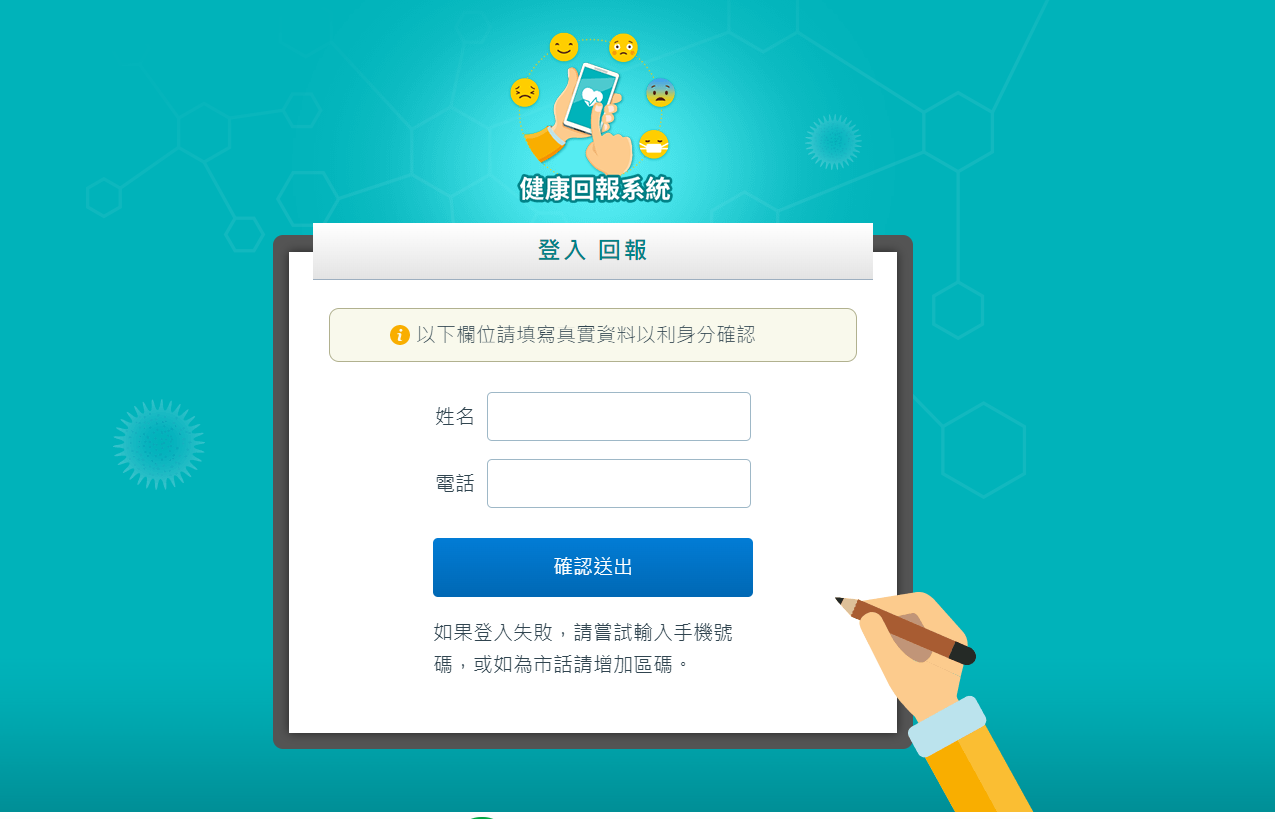 重要提醒!!!
接觸者填寫的姓名、電話必須與TRACE中的接觸者名冊資料一致，才可登入Health系統
狀況1：如果填寫資料與名冊不一致，會出現下圖說明
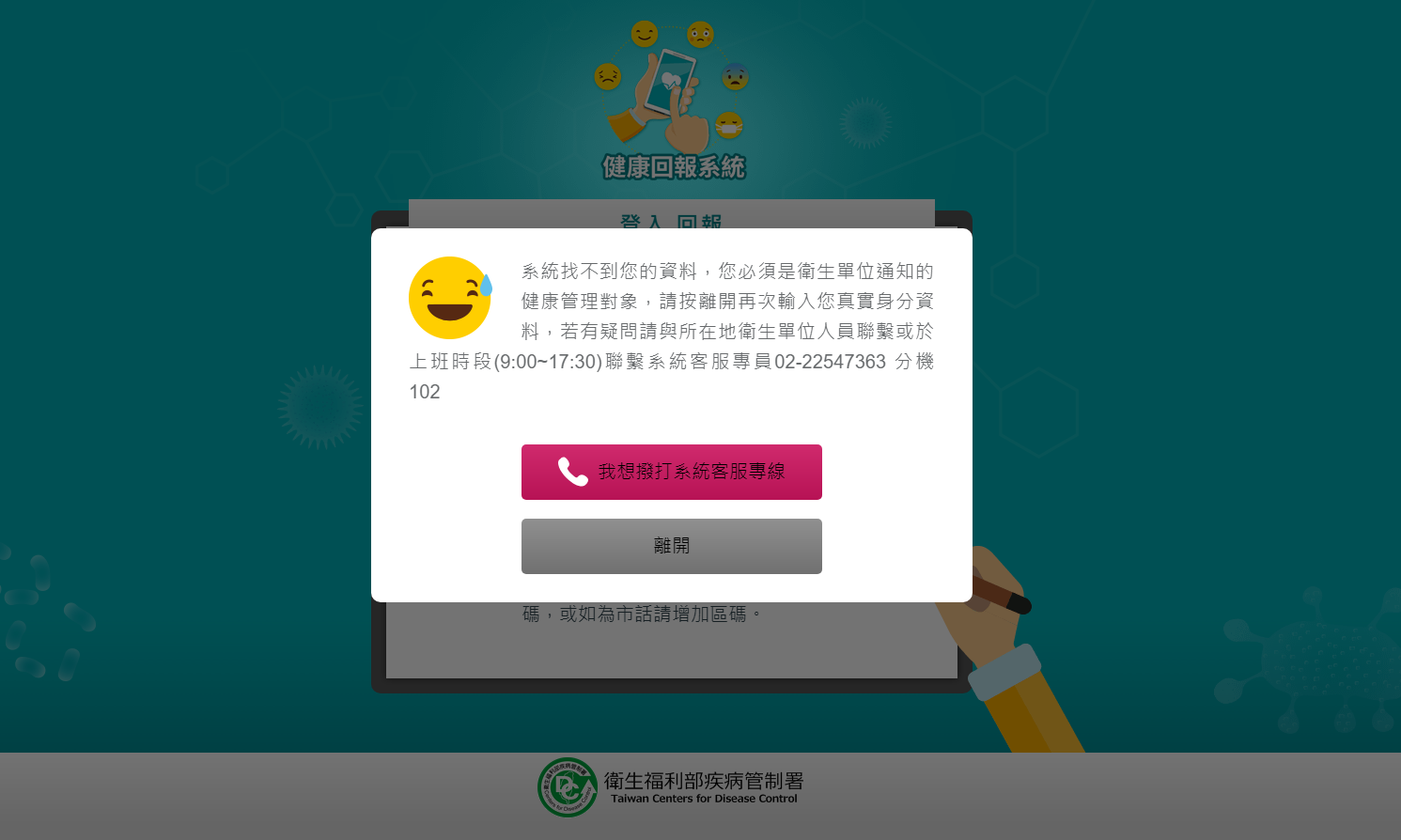 步驟三：成功登入後，請詳讀法源依據說明
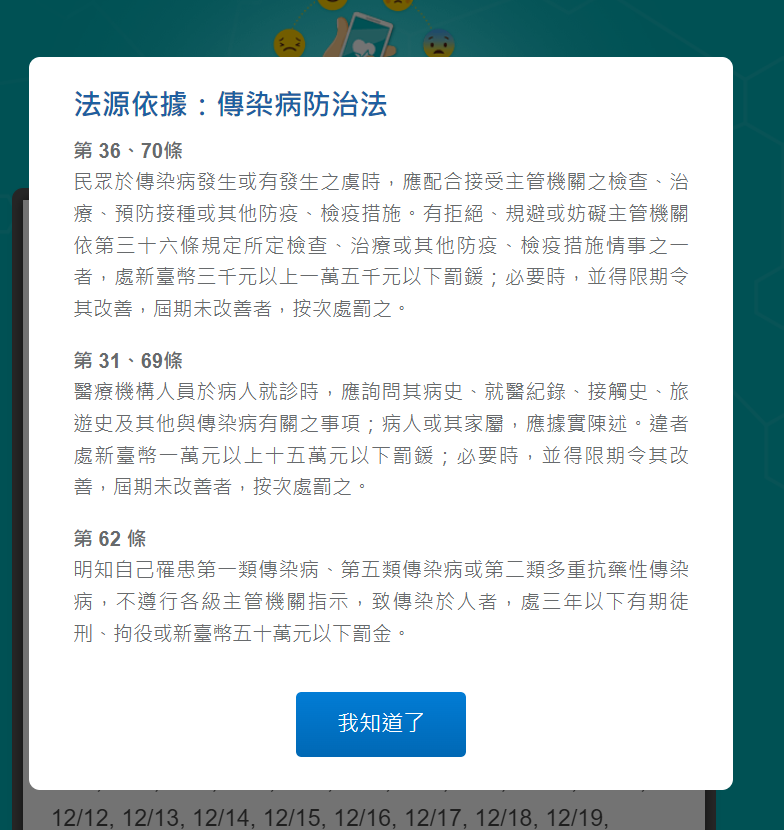 詳讀後，請點擊【我知道了】
步驟四：請點選是否覺得身體不適
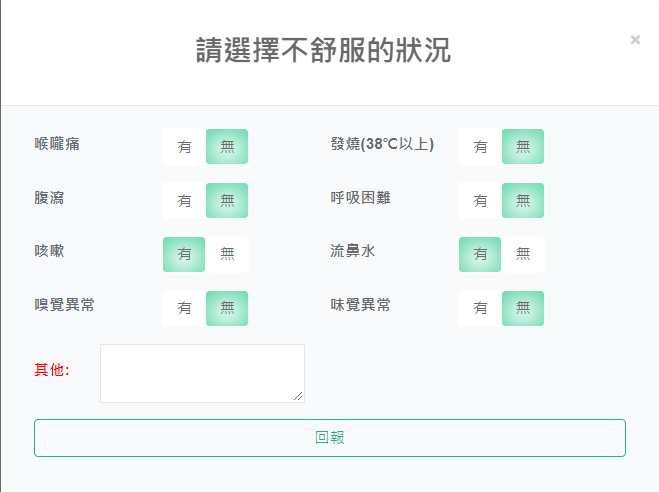 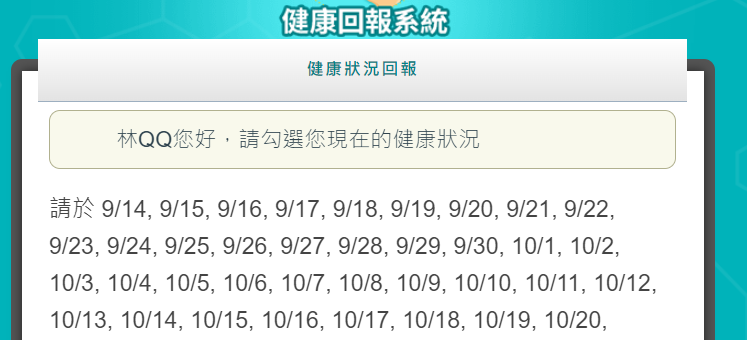 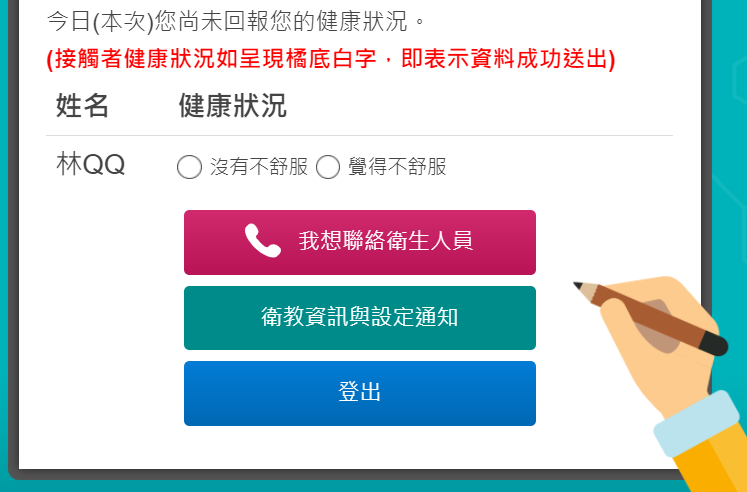 若回報覺得不舒服，請點選症狀(可複選)
相同電話者可一併回報
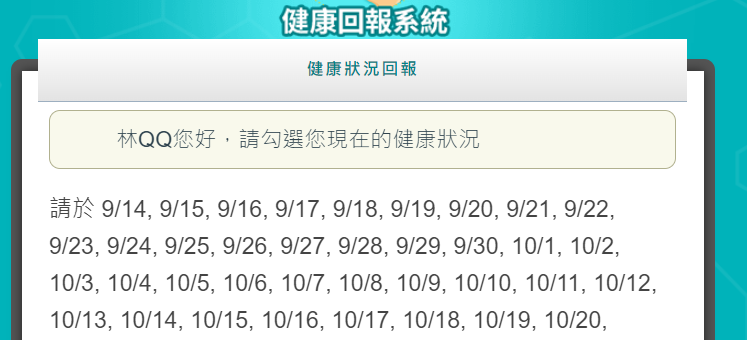 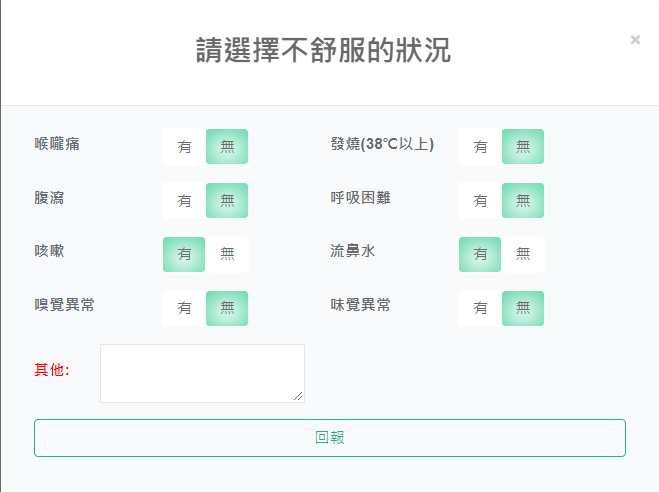 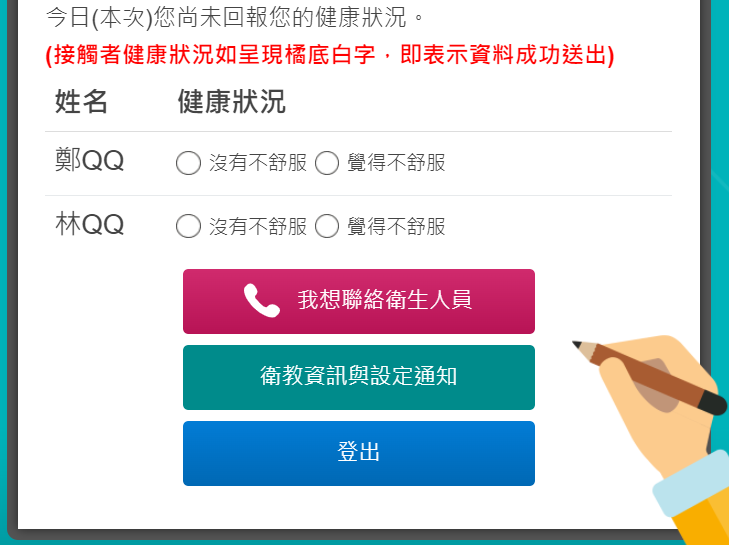 若回報覺得不舒服，請點選症狀(可複選)
回報成功，會呈現橘底白字
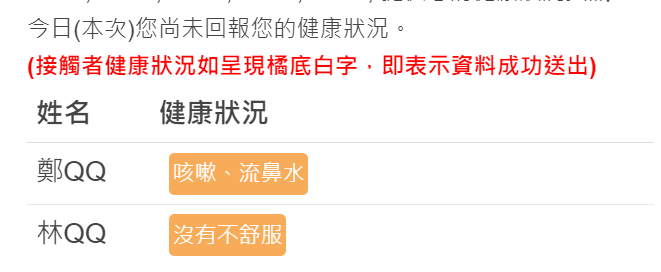 想再次回報健康狀況，可以點擊橘底白字
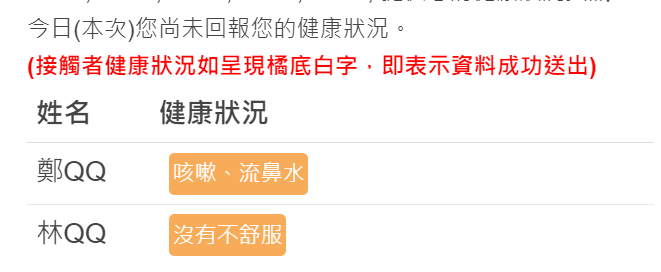 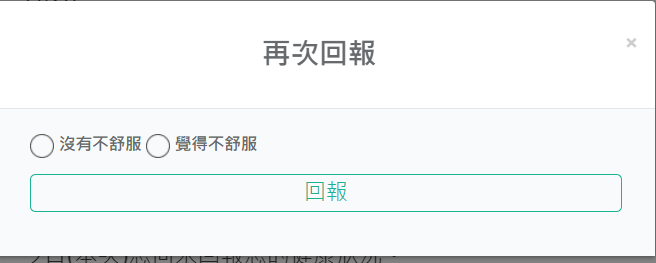 聯絡衛生人員
2.撥打衛生人員聯絡電話
1.點選【我想聯絡衛生人員】
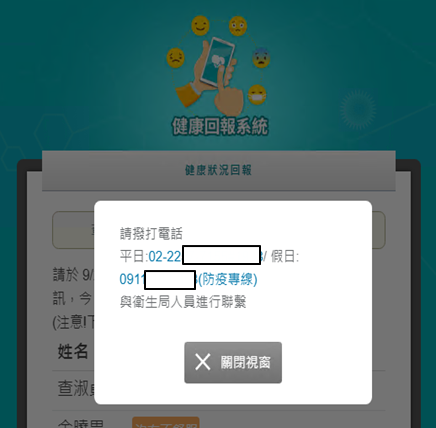 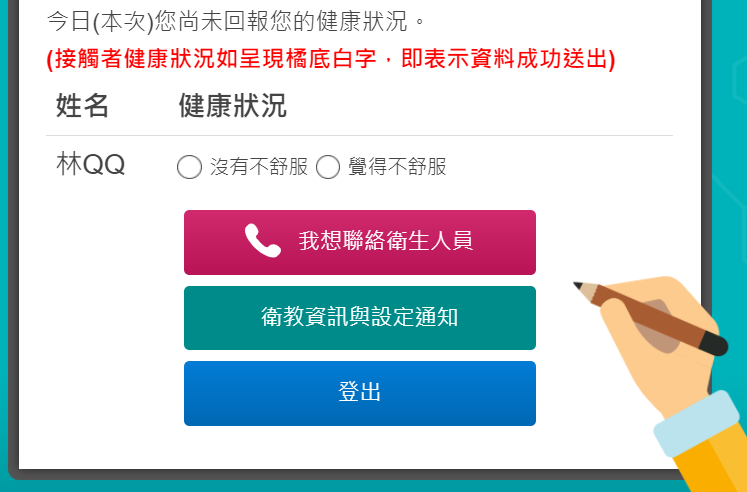 系統會自動帶入接觸者追蹤單位電話
設定提醒回報通知
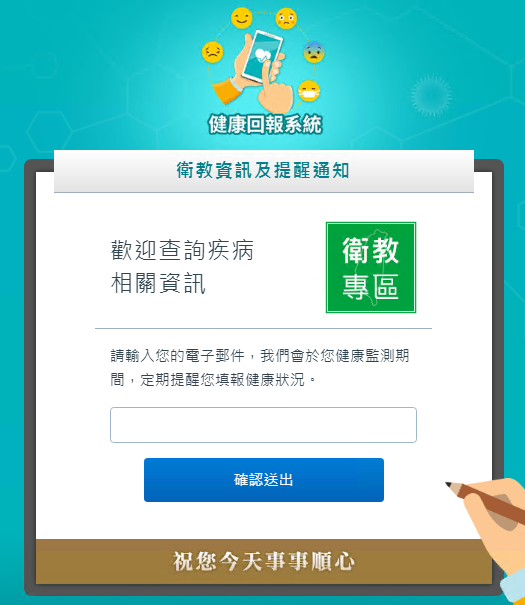 1.點選【衛教資訊與設定通知】
2.填寫Email後，點確認送出
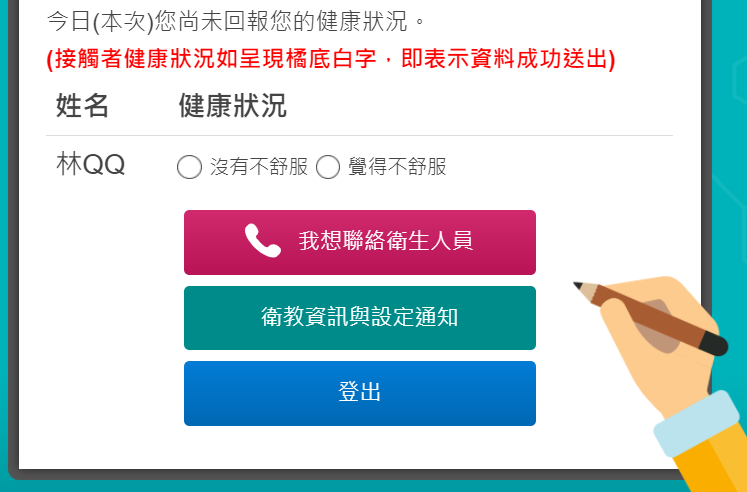 設定完成後，系統會自動發信提醒民眾回報健康狀況
查詢疾病相關資訊
3.跳轉至疾病相關衛教資訊
1.點選【衛教資訊與設定通知】
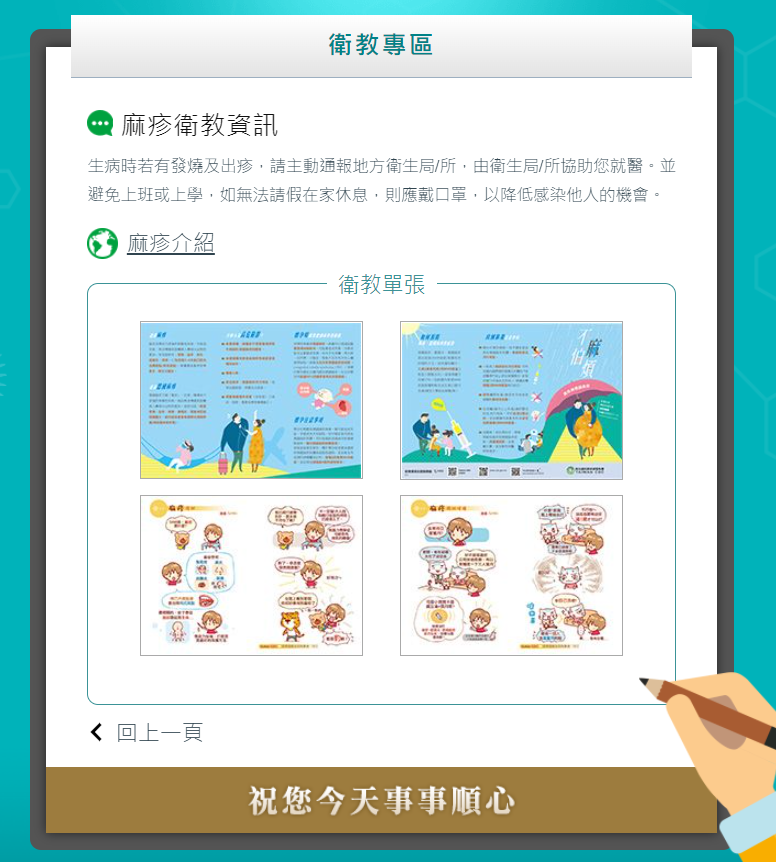 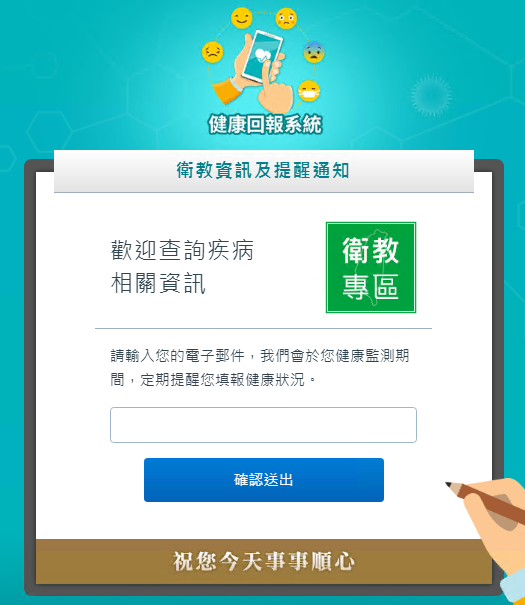 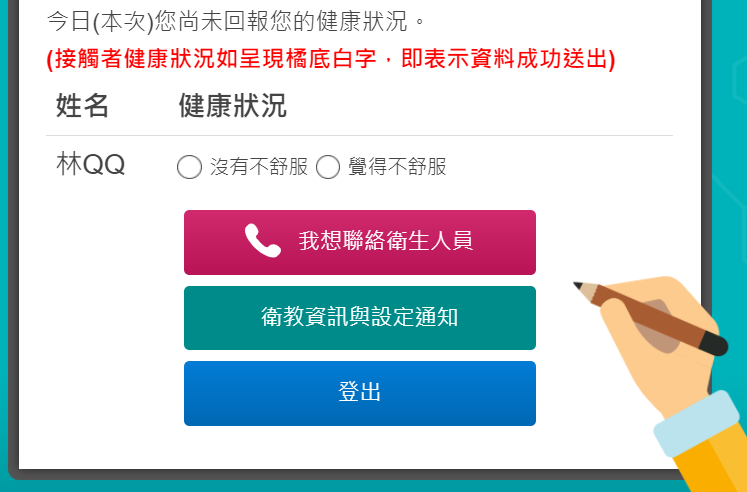 2.點選【衛教專區】